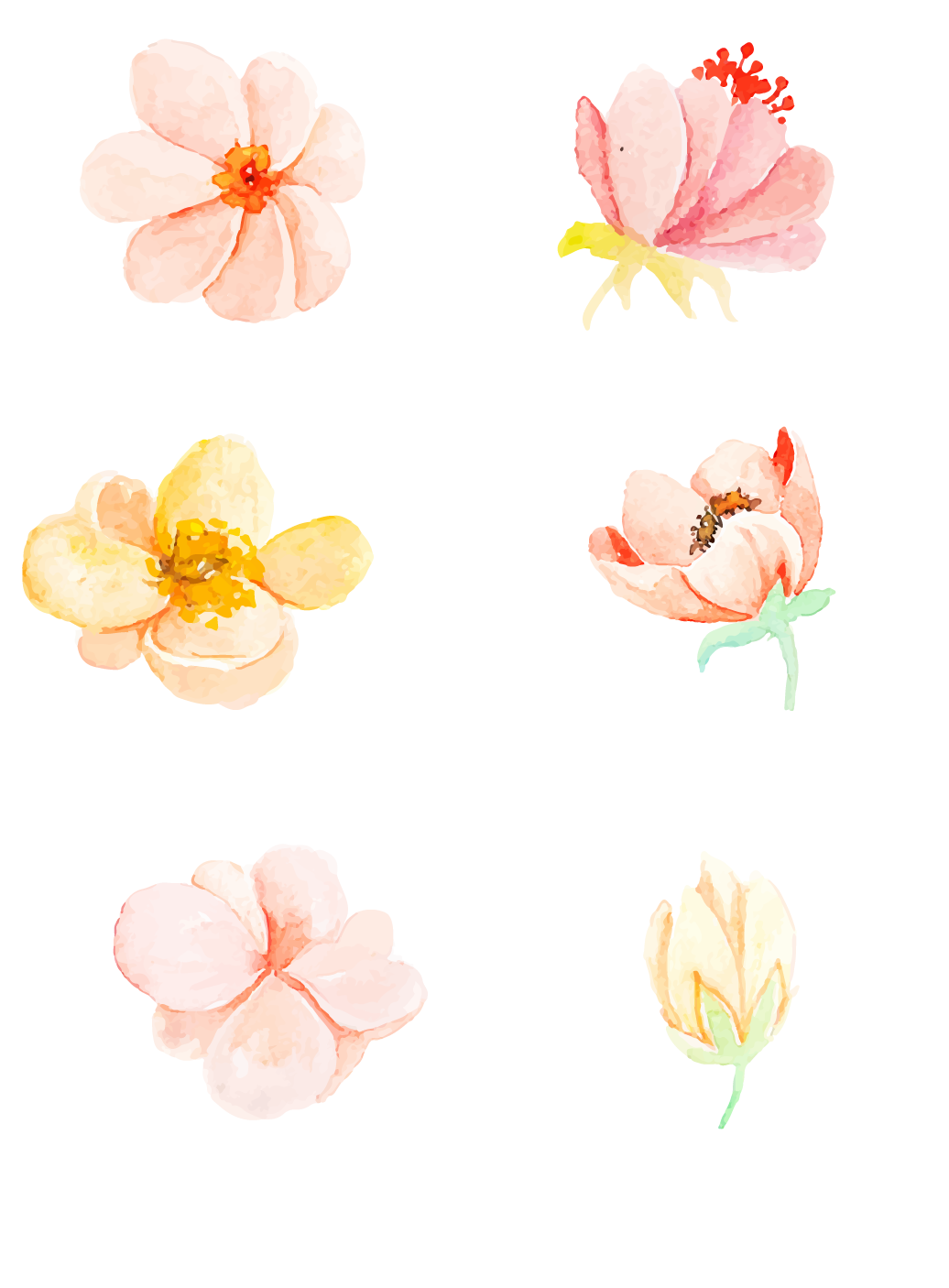 怎样跟孩子谈性
(初中版)
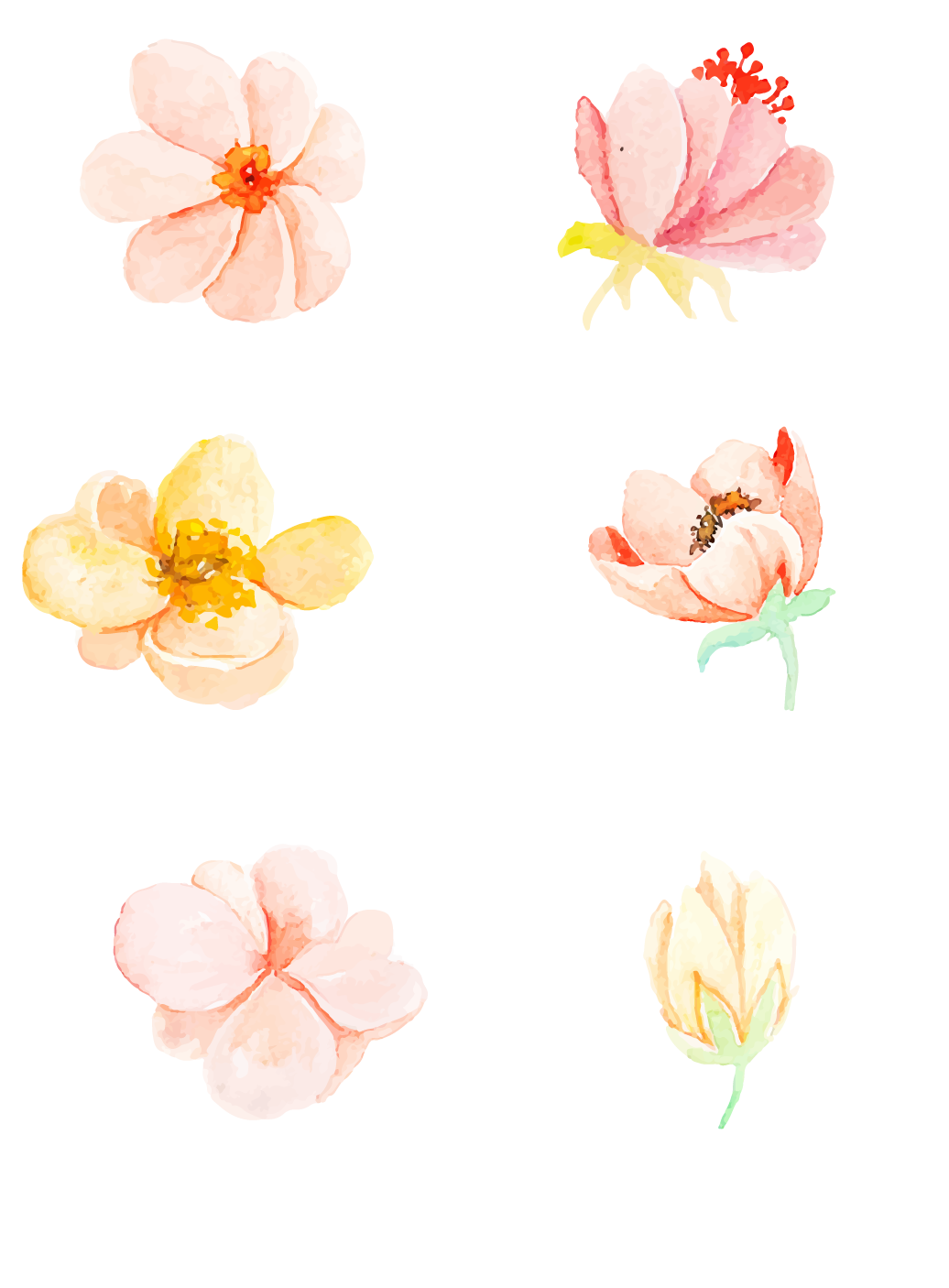 THIS IS A ART TEMPLATE , THANK YOU WATCHING THIS ONE. THANK YOU WATCHING THIS ONE.
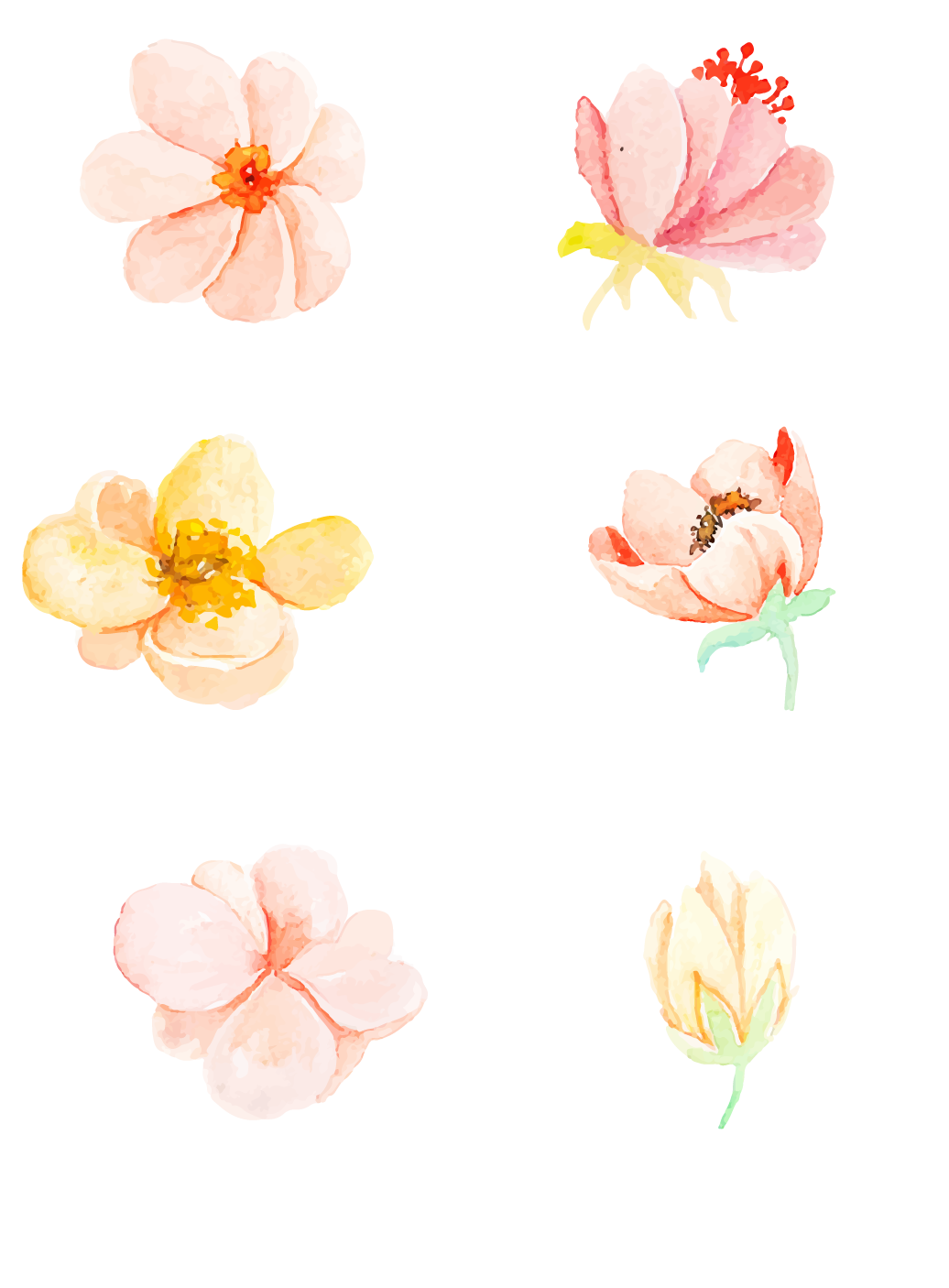 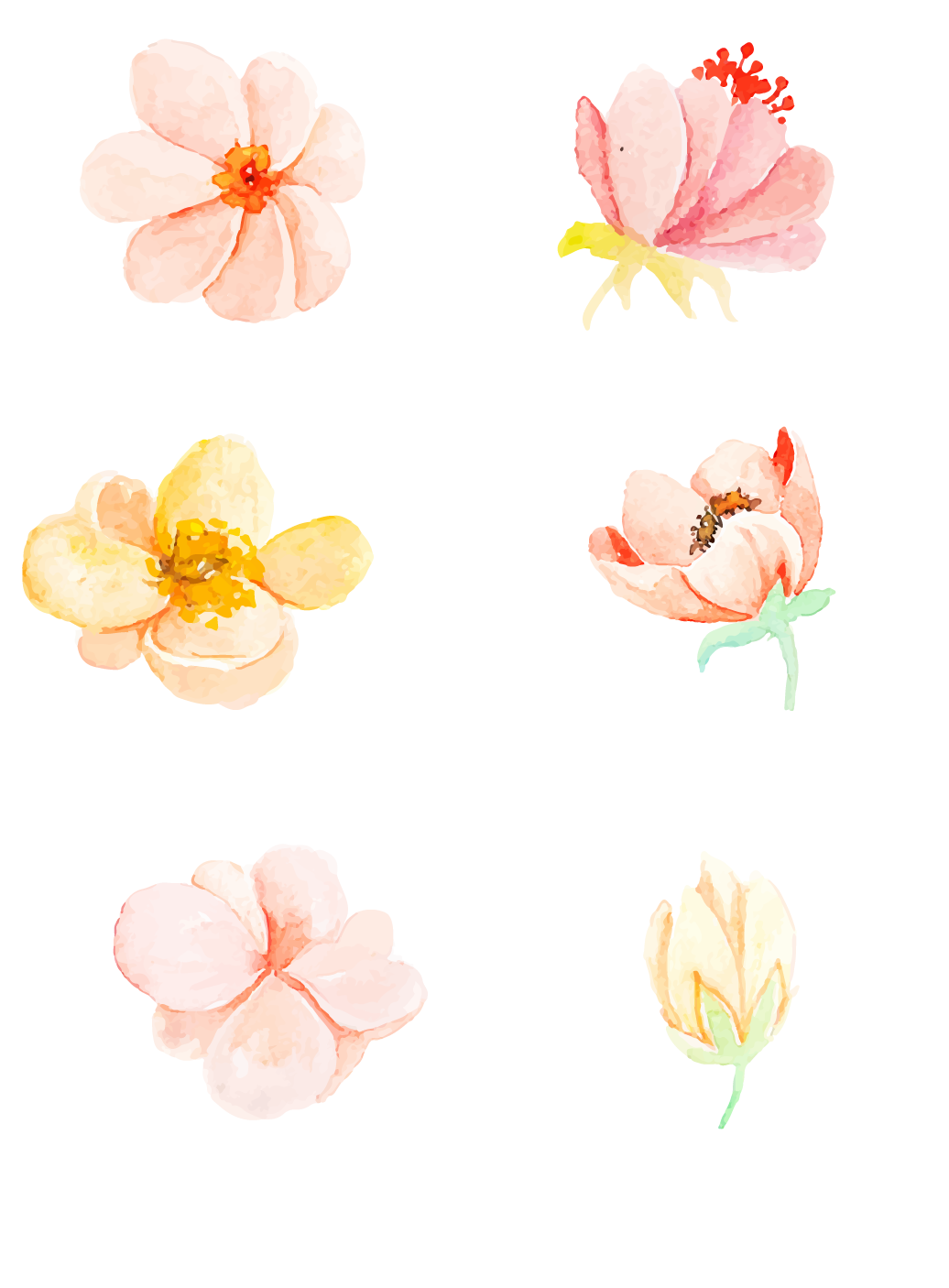 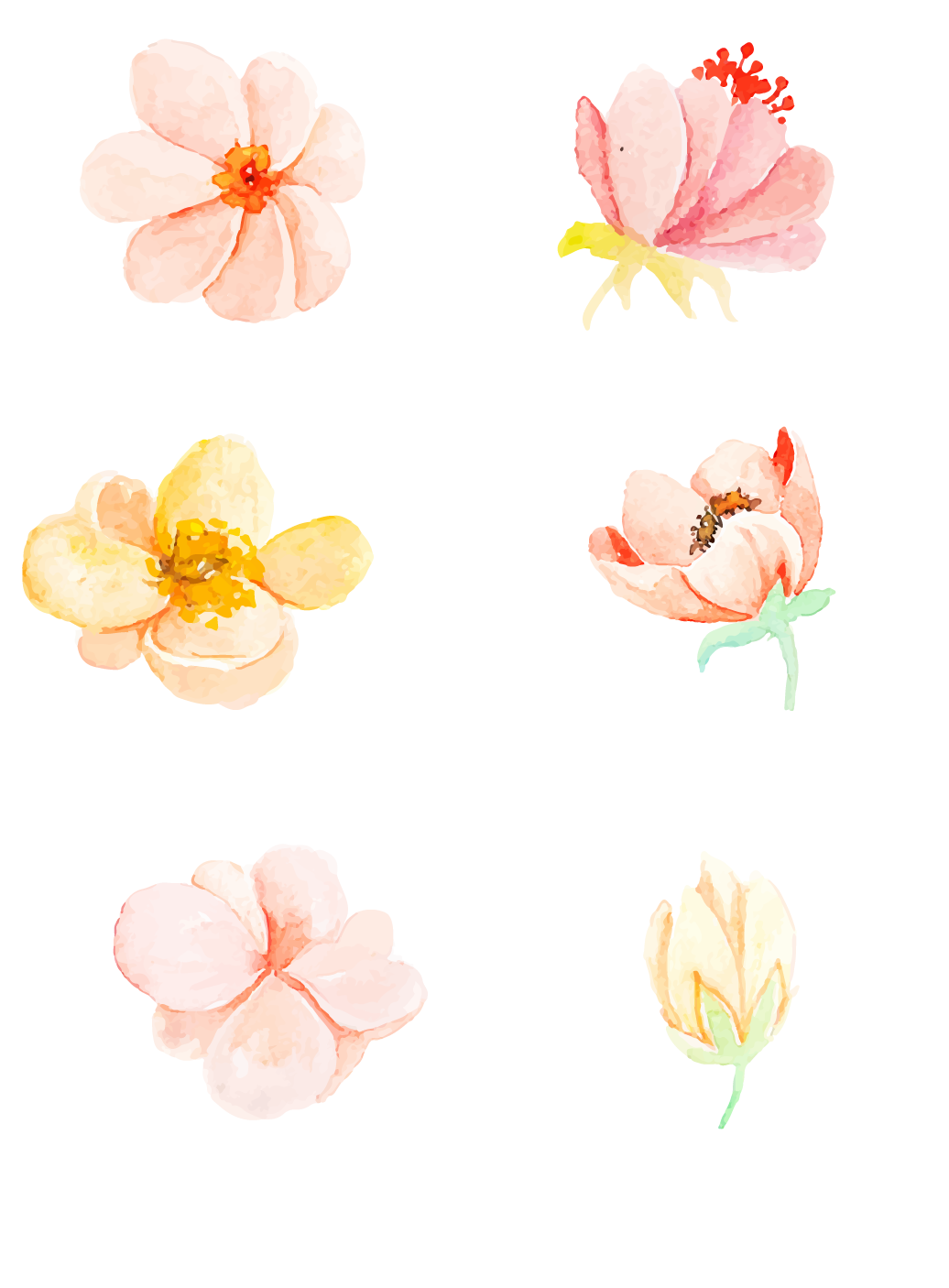 孩子了解性爱的方式
3%通过父亲，7%通过学校，12%通过母亲，29%则通过媒体，数量最多的是通过同龄人，比例高达49%。
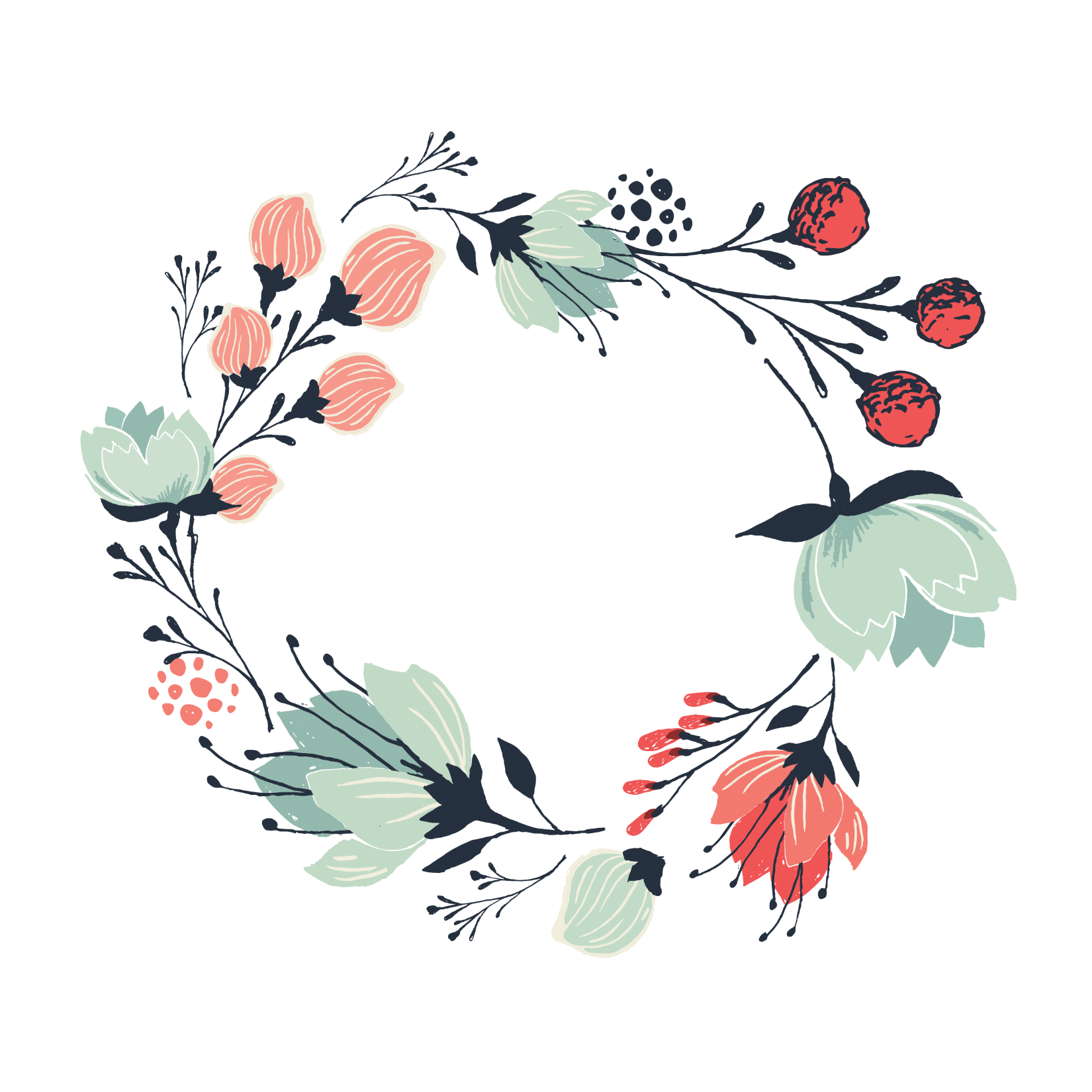 性话题本来就应该是家庭教育的一部分
如果父母不把健康的性观念教导给孩子，世界必然把扭曲的性观念灌输给孩子，那将是父母和孩子的噩梦。
孩子从哪里才能真正听到对性爱的合乎真理的阐释？当然是家里了！为什么要让自己的孩子从别人身上学习呢？
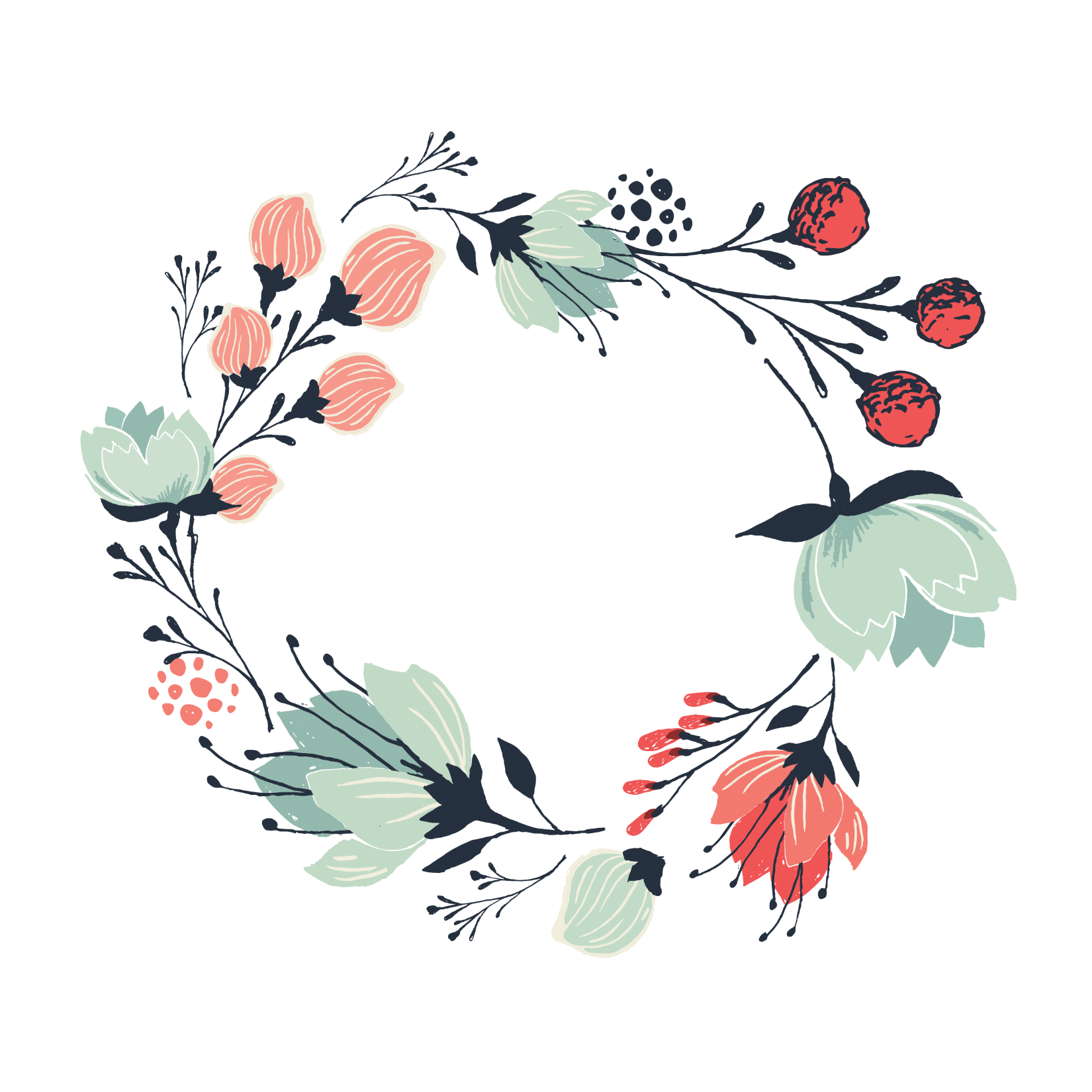 逃避性教育，后患无穷
据统计，孩子对性的了解得越多，他们的初次性经验就越晚，性对象也越少，也越注意性保护措施。相反，逃避或拖延对孩子的性教育不仅不会保护孩子，还会让他们面对性问题的时候更加脆弱。
交谈性爱，是父母融入孩子生活的唯一良方
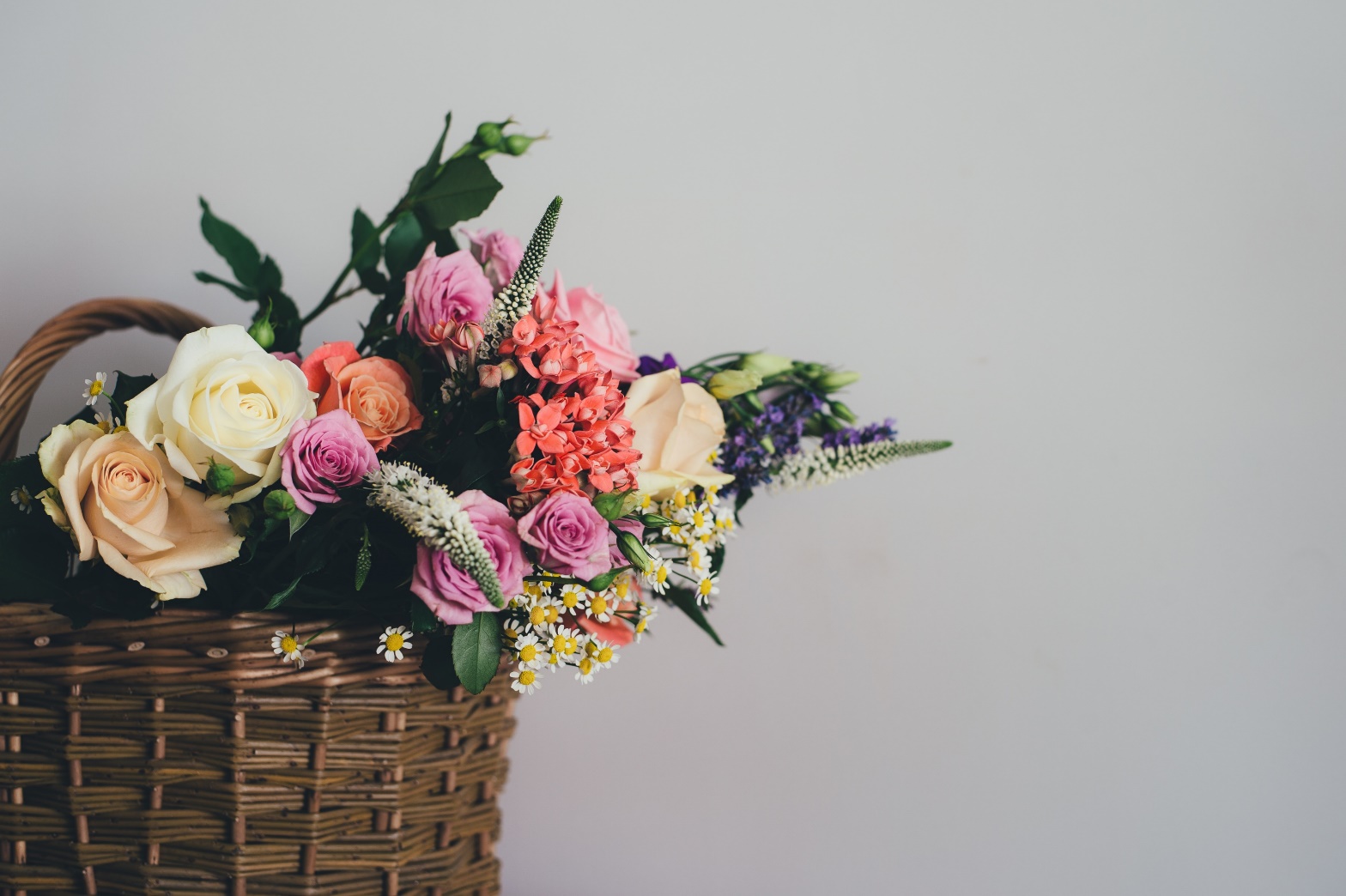 “孩子，你对我太重要了，所以我想跟你谈谈这个有点尴尬的话题。”
您可以这样开始谈话
“有些事我本该早告诉你，但是我想现在告诉你也不迟，我时刻都陪在你身边，帮你度过那些令你茫然迷惑的岁月，我想一直陪着你，不想让你独自一人，或者与自己的同伴来面对这些问题。”
I
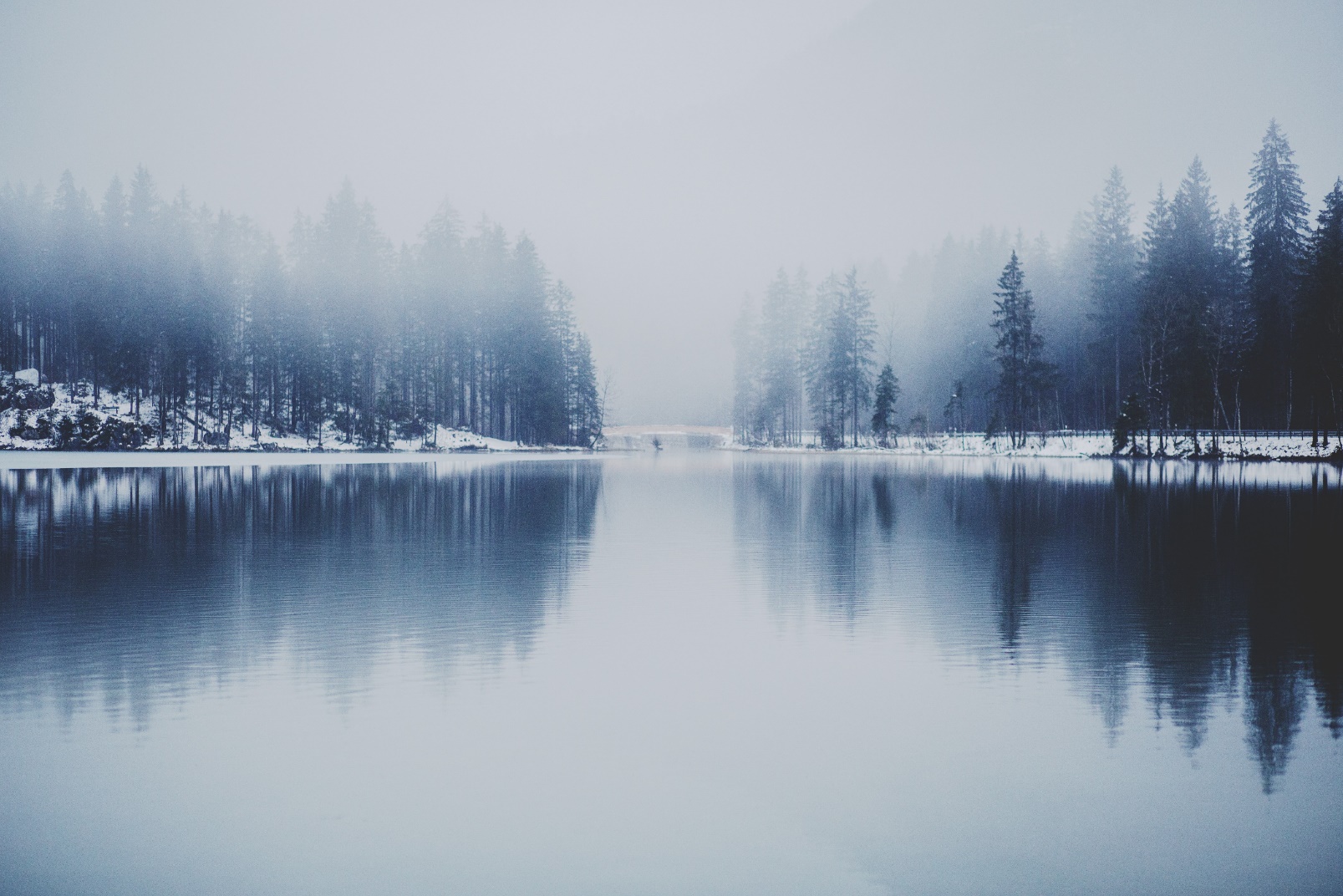 正面回答带孩子关于性的问题
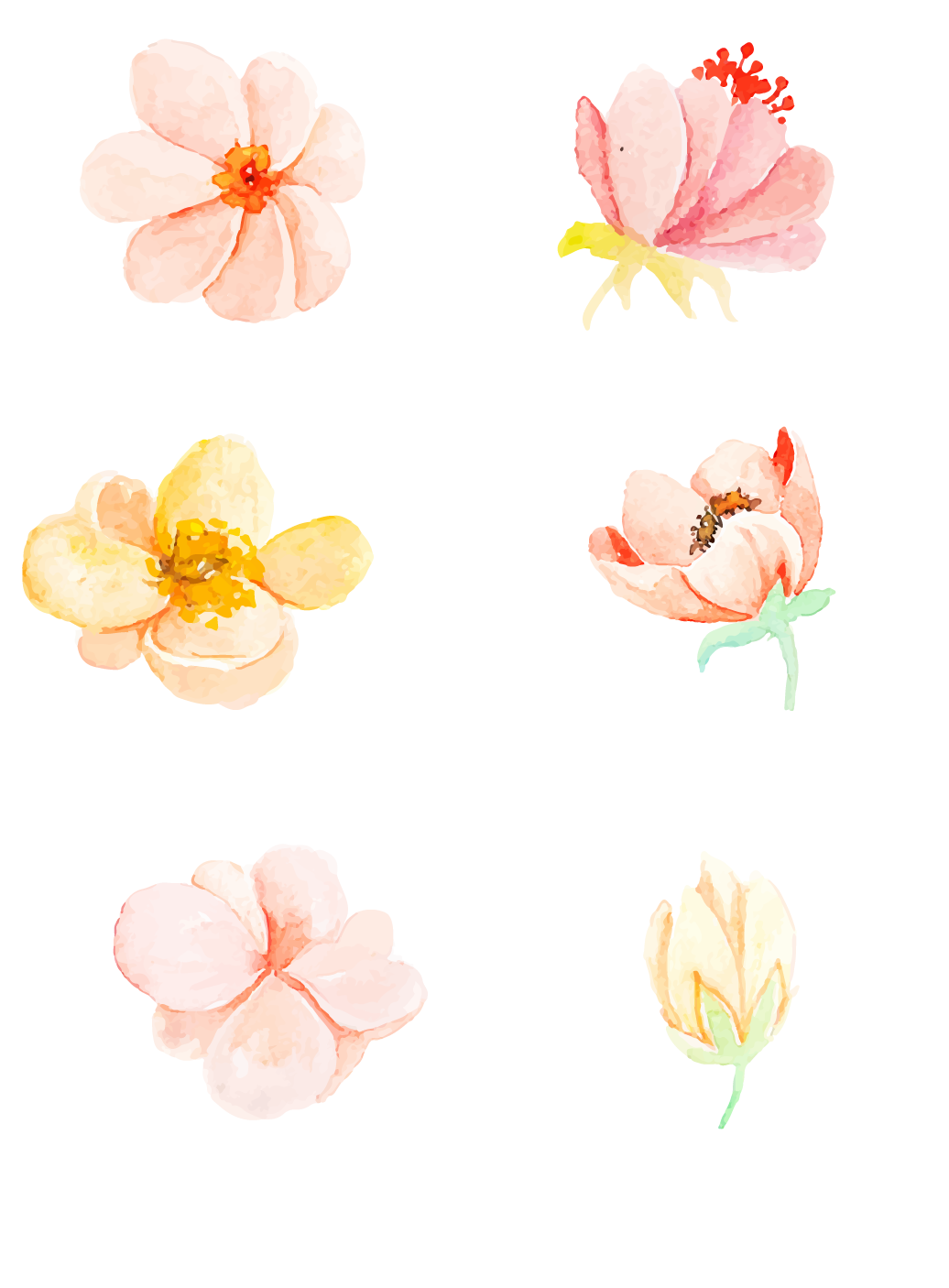 用正确的词讲述性
多问问孩子的意见 
营造一个充满信任的沟通氛围 
给孩子的信息要适合他的年龄
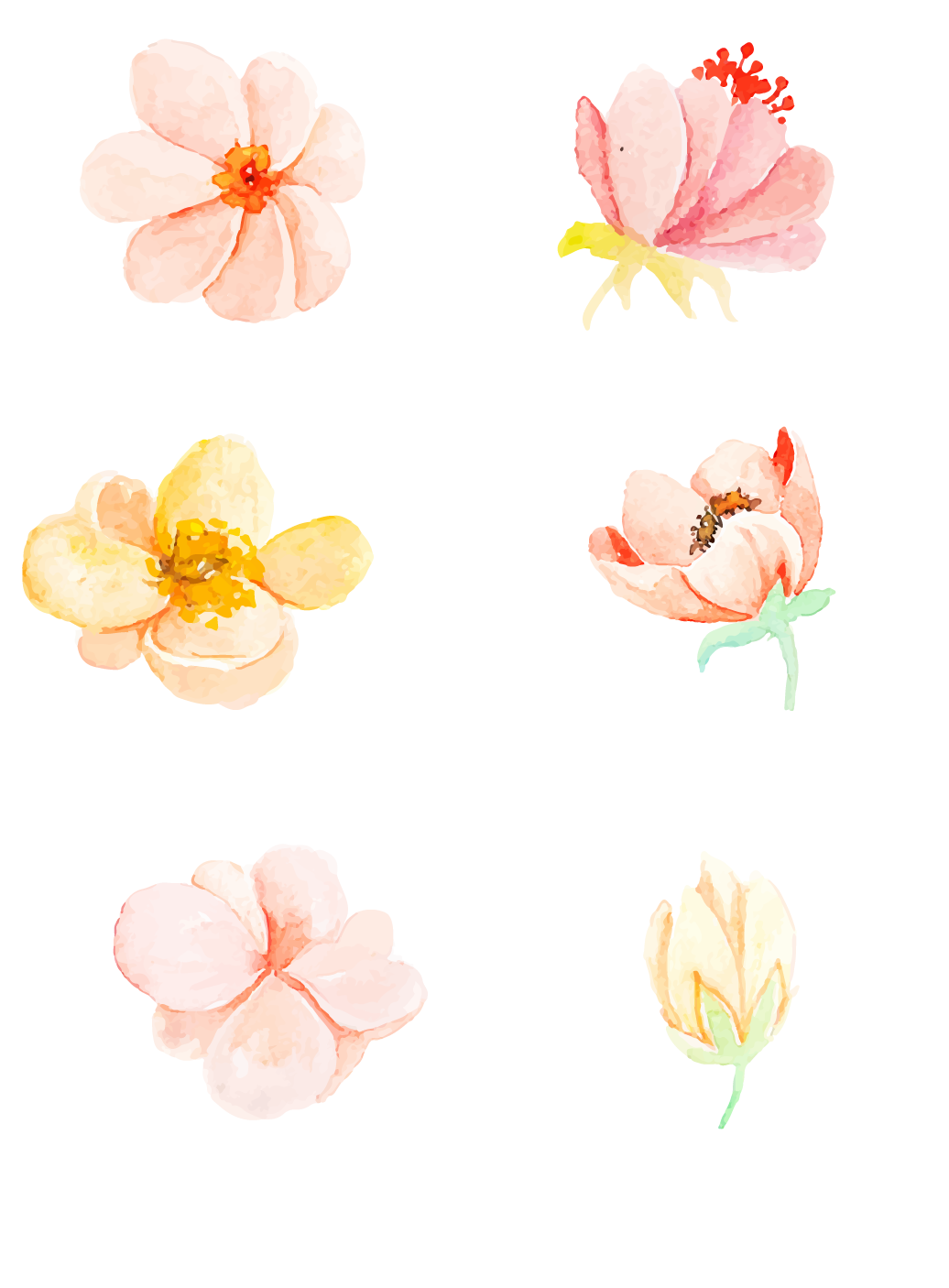 与传统文化的冲突要尽量避免
我们是一个“谈性色变”的国度，特别是在对孩子谈性方面。当父母回答孩子提出的问题后，告诉孩子：性话题是隐私的，是秘密的，可以在家里和爸爸妈妈讨论，不要与同学或者其他人讨论，尽量减少孩子因为性话题被他人误解和攻击的可能。
如果孩子与同龄人谈论这个话题时说出了自己的看法而被他人误解，父母要保护孩子，同时再次告诉孩子话题的隐私性。
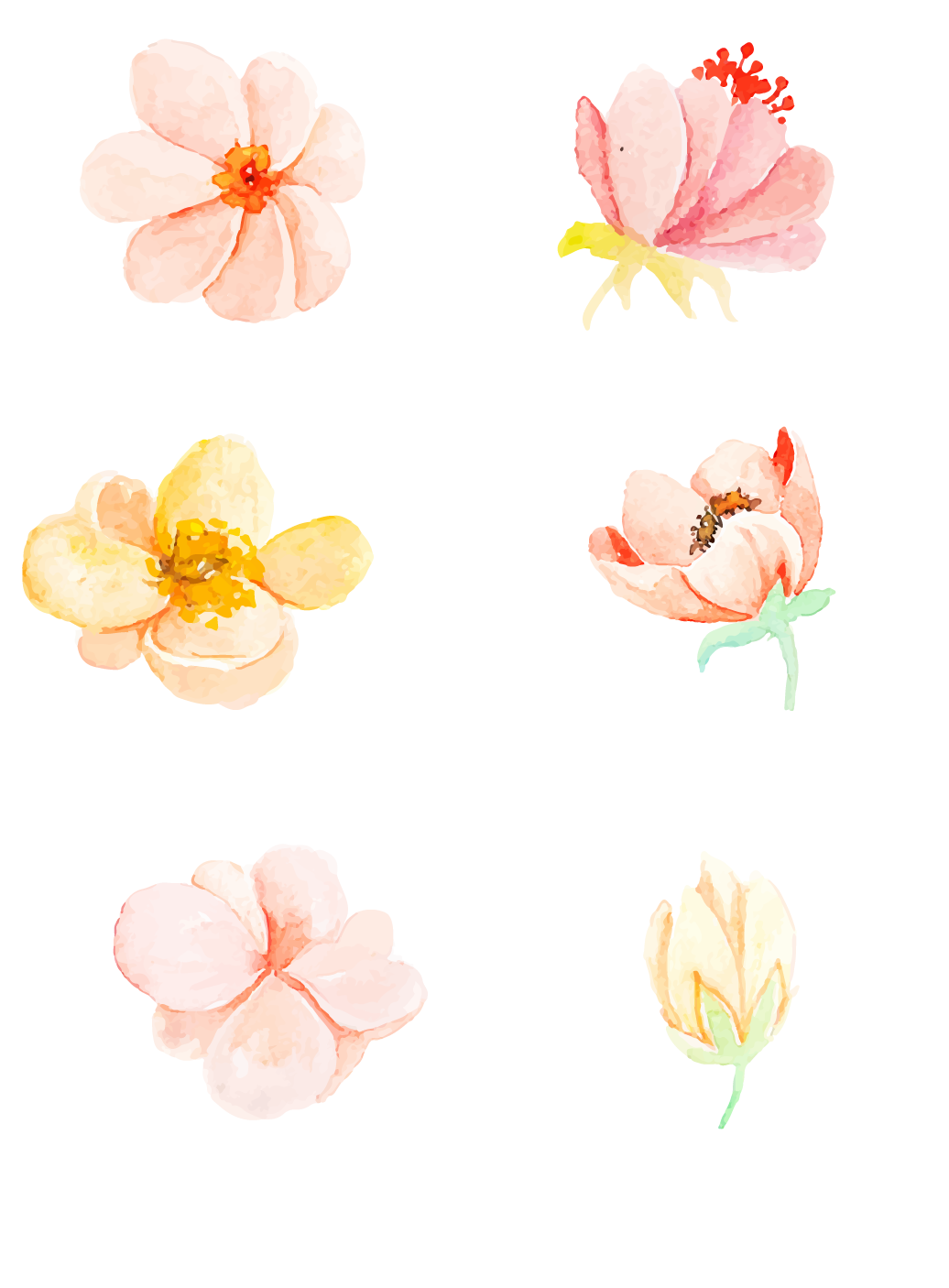 预防性侵犯
为了预防性侵犯，要和孩子讲明这个危险的存在。大部分的性侵犯者是孩子认识的人。告诉孩子性侵犯的存在，是家长的首要责任。
当你和孩子讲这个话题的时候，需要给她一些明确的信息。一旦讲清楚了以后，就不要总是重提。如果你重复说太多，反而会让孩子遇到这种情况也不愿开口。因为他不想让你难过。或者他惊吓过度，谁也不相信。
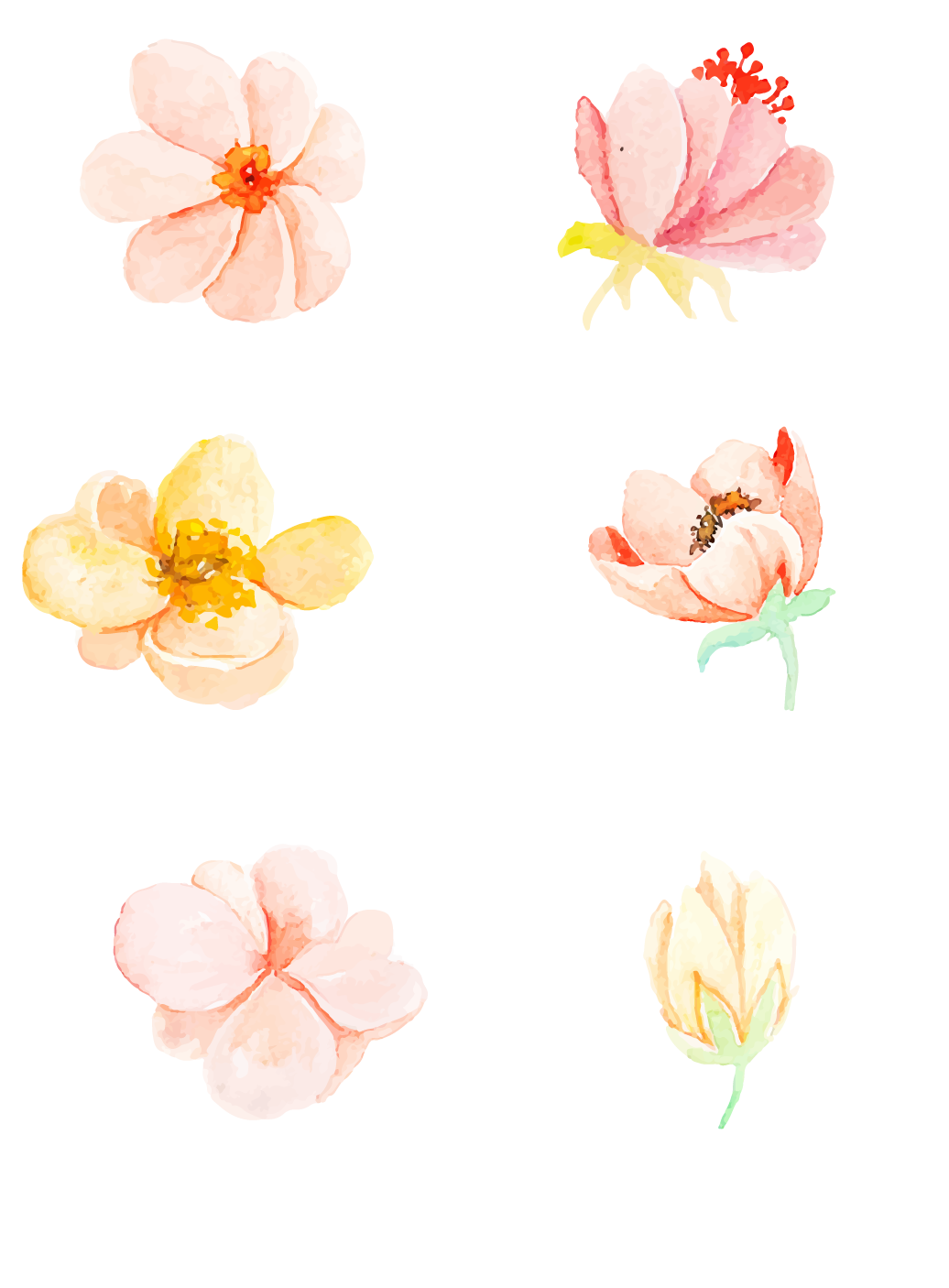 父母要教导孩子 ，父母就要在这方面预备自己，首先要在真理上扎根，要学习正确的性观念并不是件容易的事情；
     父母要知道，最好的性教育方式，就是夫妻二人要有一个温暖、甜蜜的婚姻关系，给孩子做榜样
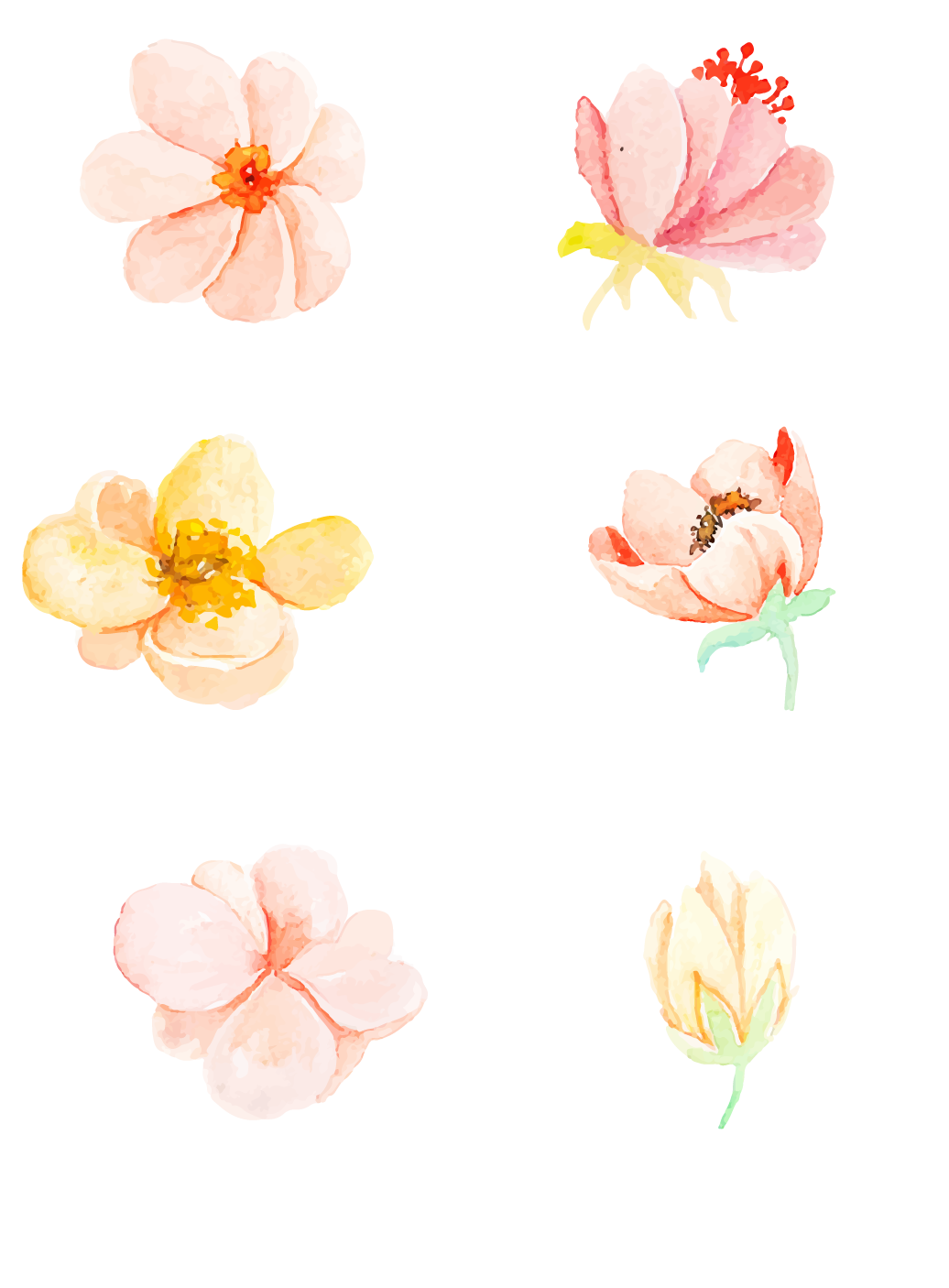 言传身教
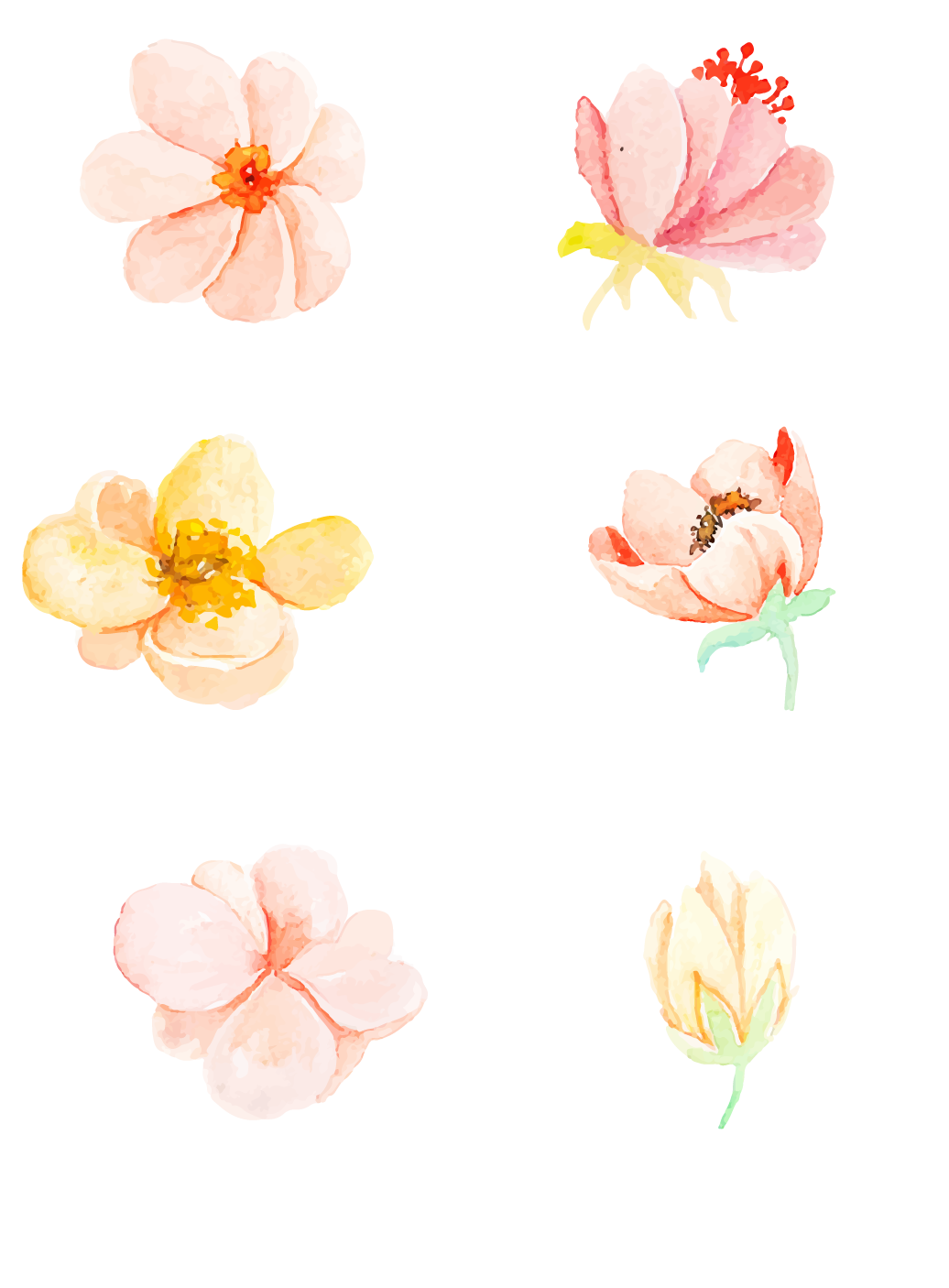 孩子
我关注你，我关心你，我尊重你，我支持你。
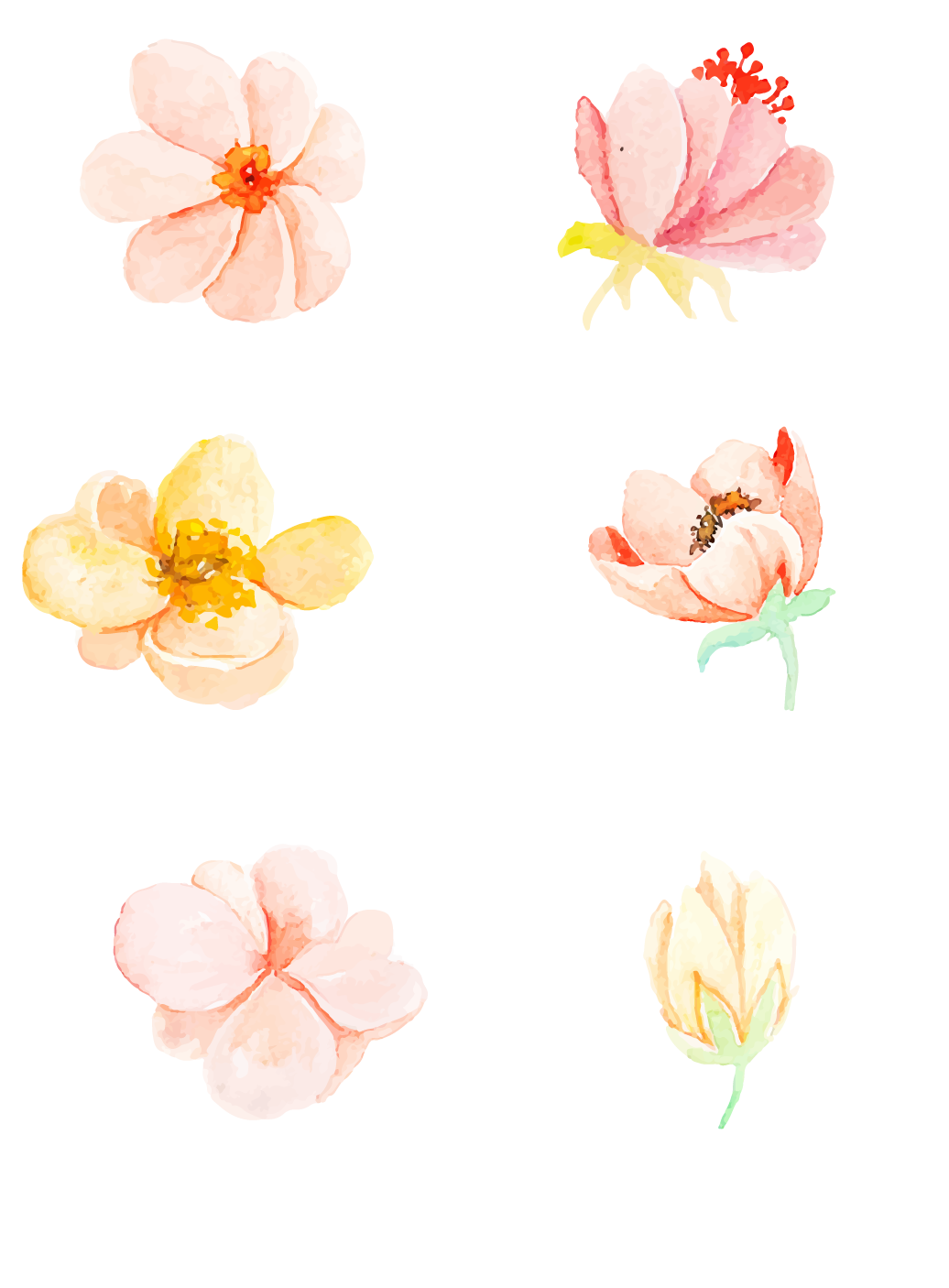 谢谢
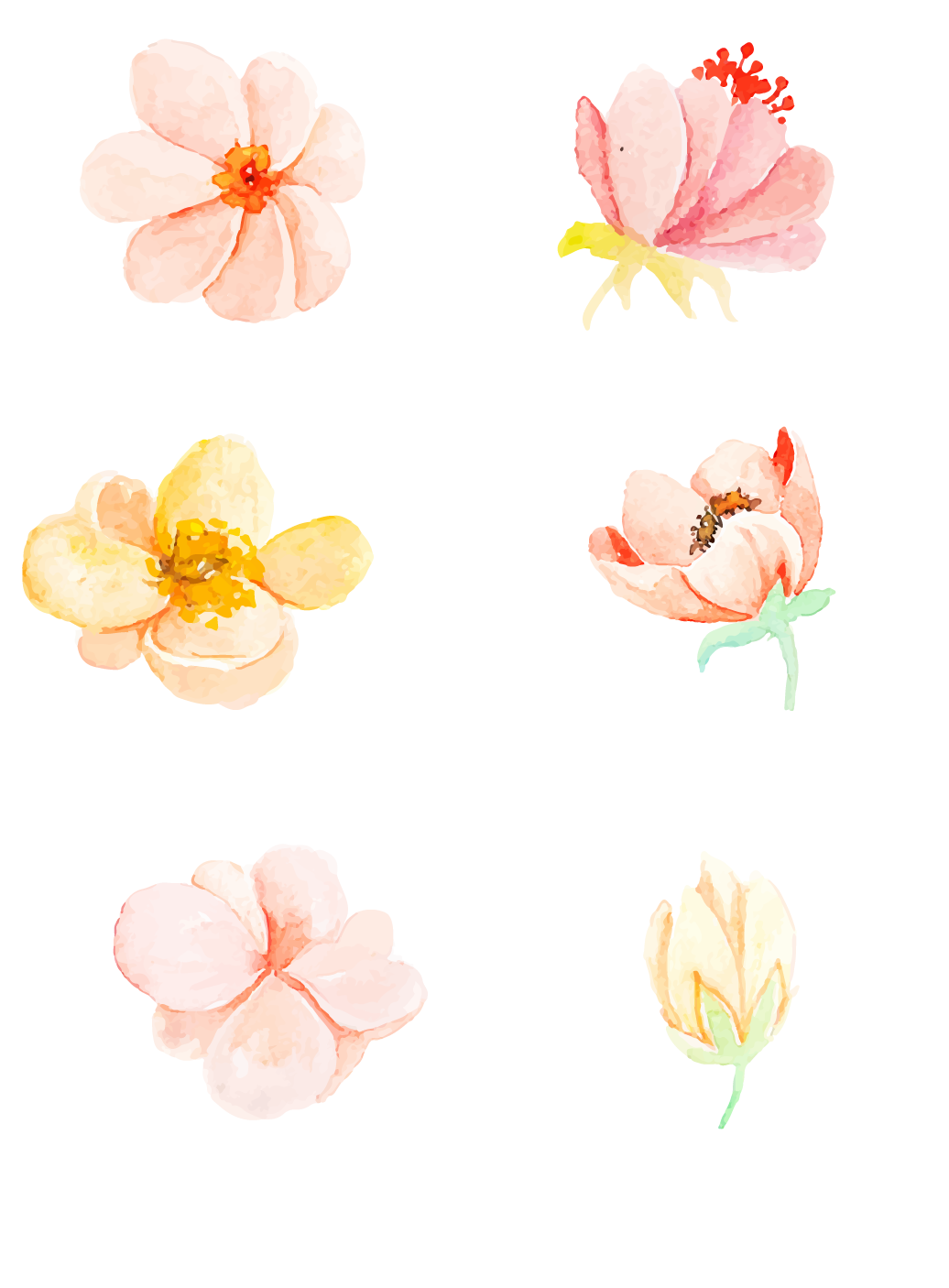 THIS IS A ART TEMPLATE , THANK YOU WATCHING THIS ONE. THANK YOU WATCHING THIS ONE.
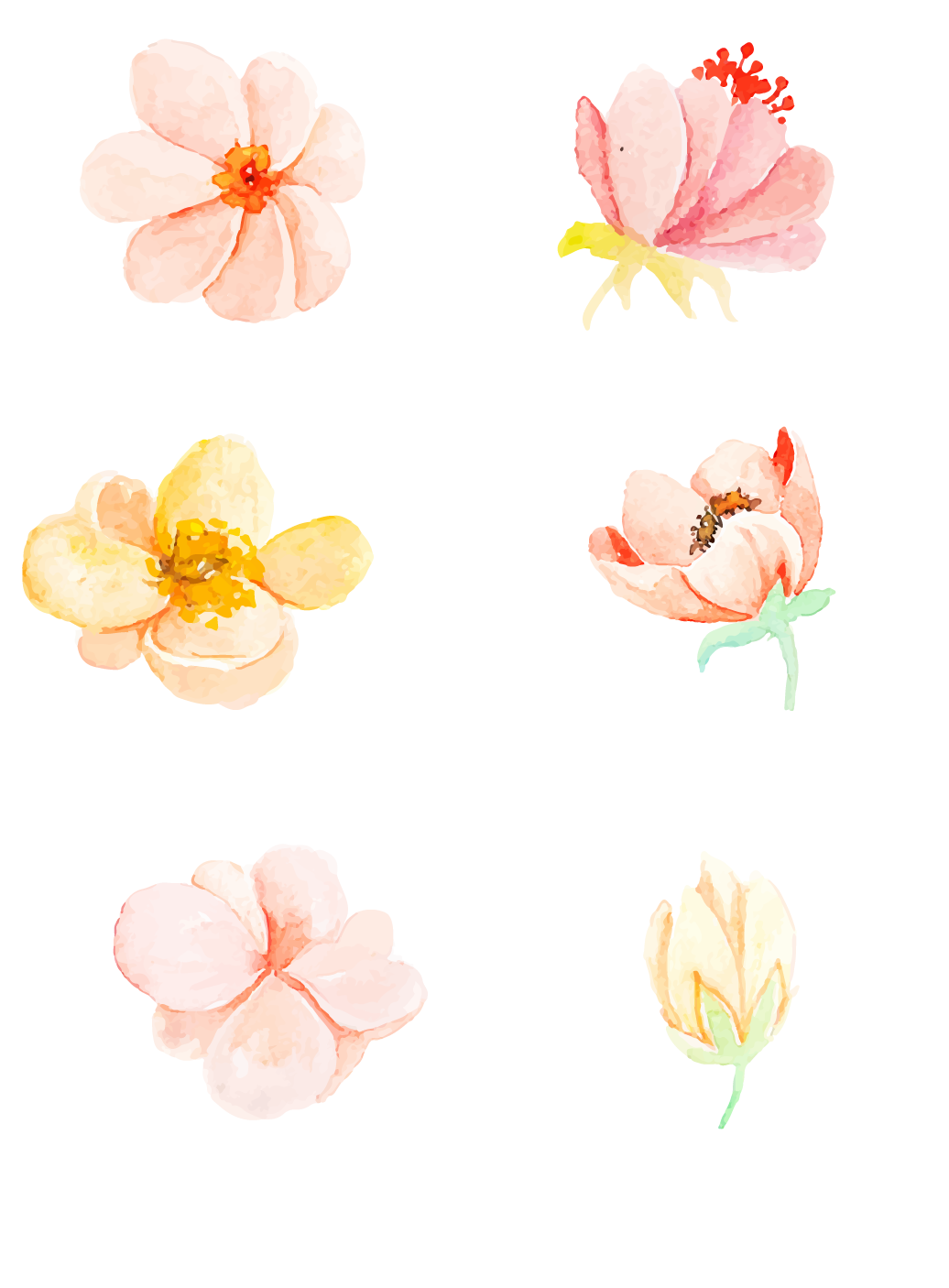